Conseil d’école
jeudi 13 juin 2019
Ordre du jour
Projet d’école / Activités pédagogiques
 Aspect financier 
 Les travaux dans et autour de l’école
 Rentrée 2019
 Questions diverses
Projets
4. Rentrée 2019
Projet en partenariat avec l’école, le centre social, la communauté de commune et la commune, le périscolaire
Projet artistique et citoyen avec un graffeur autour du  street art ? 
Trimestre 1 : travail sur les valeurs
Trimestre 2 : intervention du graffeur sur l’écriture et la technique du dessin
Trimestre 3 : réalisation de la fresque avec inauguration et exposition
 Café des parents
Choix de différents thèmes ? Choix des horaires ?
1. Projet d’école / Activités pédagogiques
Volet sportif
Élèves

Parents

Enseignants
Volet citoyen
Volet culturel
1. Projet d’école / Activités pédagogiques
Volet citoyen
Atelier citoyenneté : bilan positif à tous les niveaux 
Jardin et fleurissement de l’école : jury concours « écoles fleuries » le 17 juin
6 Conseil de délégués : toujours beaucoup d’envies et de demandes des élèves.
Rallye MAIF :  12 avril pour les CE2, CM1, CM2 + suite avec concours de dessins en juin
Journée citoyenne : 18 mai 
Alimentation du blog de l’école
Une journée de stage « climat scolaire » le 6 juin pour les enseignants. 
Intervention de Mme Chauvey (ANPAA) pour le climat scolaire 
Remise de diplôme PSC1 pour les CM2 le 28 juin
1. Projet d’école / Activités pédagogiques
Projet musical : trio loupiots : 5 séances + restitution 25 juin
Liaison école / collège : positif - richesse de l’échange
PS - 3ème : langage oral et écrit 14 février - 8 mars
GS – 6ème : jeux mathématiques 6 juin
CE1/CE2 – 6ème : Hermès et atelier philo 27 juin
Bibliothèque : TPS, PS, MS, GS et CP
Participation au prix littéraire UNICEF : TPS, PS, MS + 2 élus au conseil municipal des jeunes + les élèves des Francas
Sorties de fin d’année
Les Voivres pour les 2 TPS, PS,MS, GS, CP le 16 mai
Darnay pour pour les CE1, CE2, CM1, CM2 le 20 mai
Volet culturel
1. Projet d’école / Activités pédagogiques
10 séances de piscine pour GS, CP, CE1, CE2 du 11 mars au 17 juin
USEP 
Cycle 1 : 
parcours à Fontaine-lès-Luxeuil le 14 mars
Jeu de l’oie au stade à Luxeuil-les-Bains le 24 mai 
Cycle 2 et 3 
Cross au lac des 7 Chevaux à Luxeuil le 14 mars
Course d’orientation au stade le 11 avril
Athlétisme à Froideconche le 20 juin 
3 séances de basket + rencontre le 27 juin site des Merises
3 séances d’initiation rugby + rencontre pour cycle 3 à Froideconche le 14 juin
Volet sportif
1. Projet d’école / Activités pédagogiques
Carnaval 15 février
Concours de belote dimanche12 mai 
Atelier « lire et faire lire » : 2 ateliers : positif sur l’année
Périscolaire : bonne relation. Merci à Katiline pour son investissement
Fête de l’école vendredi 28 juin 16h30 à 20h
Vie de l’école
2. Aspect financier
Recettes 6043 €
Adhésion de début d’année : 1700 €
Marché de Noël : 1200 €
Calendriers : 378 €
Sapins : 250 €
Vente des photos : 815 €
Concours de belote : 450 €
Subvention municipale : 1250 €
Coopérative scolaire
2. Aspect financier
Coopérative scolaire
Dépenses 5242 €
Sortie de fin d’année : 2035 € 
Darnay : 600 € de bus + 700 € soit 1300 € (coût par élève = 24€)
Les Voivres : 533 € de bus et 220 € soit 753 € (coût par élève = 16 €)
Sorties culturelles : 897 € 
cinéma – spectacle des 3 chardons – JMF – FICA
USEP :1557 € 
cotisation 752 €	 
800 € de transport pour les différentes rencontres
2. Aspect financier
Coopérative scolaire
Vote pour la coopérative scolaire pour la rentrée 2019 :
 20  € pour un enfant  ?
 35 € pour 2 enfants ?
50 € pour 3 enfants ?
2. Aspect financier
Compte mairie
Commandes pour la rentrée : environ 3 000 €
Commande collective (instrument de musique - papier) : 1000 €
Investissement dans du matériel informatique : tablette – robot ?
Mobilier de classe ?
Vélo pour la cour (maternelle) ?

Avis et vote du conseil d’école pour les listes de matériel individuel
3. Les travaux dans et hors de l’école
Tableau des travaux
Anciennes demandes 
Nouvelles demandes
Toit de la cabane – préparation du préau pour le projet graffiti –rangement dans la salle de jeux – installation de bornes wifi dans la salle de jeux et les classes – le fleurissement

Merci à la municipalité pour sa réactivité en cas de gros soucis
4. Rentrée 2019
Circulaire de rentrée et recommandations ministérielles 
1. Développer la sécurité affective à l’école maternelle
2. Renforcer la préparation aux apprentissages fondamentaux


3. Priorité à l’enseignement structuré du vocabulaire.
Manipulation / conscience phonologique / concept du nombre
4. Rentrée 2019
Evolution des effectifs
9 PS
4 TPS 
11 MS
13 GS
10 CP
10 CE1
9 CE2
18 CM1
 15 CM2
TOTAL : 99 élèves
Effectifs
4. Rentrée 2019
5 classes d’une vingtaine d’élèves
TPS / PS / MS
MS / GS
CP / CE1
CE2 / CM1
CM1 / CM2
Répartition pédagogique
4. Rentrée 2019
Travail autour de 3 valeurs : 
			RESPECT – COOPERATION - COMMUNICATION
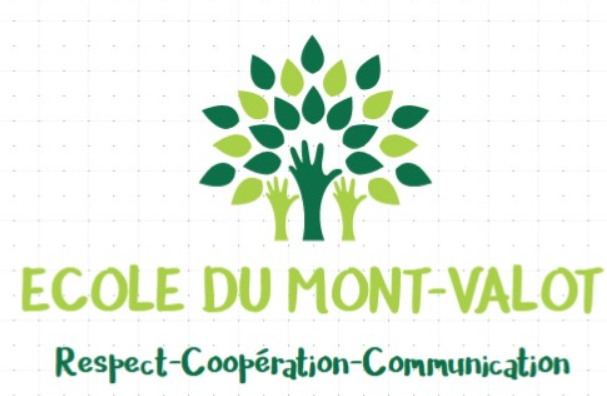 Projets
4. Rentrée 2019
Projets
Actions dans le cadre du Projet d’école
Projet artistique et citoyen (partenariat)
Café des parents
5. Questions diverses
MERCI A TOUS POUR VOTRE INVESTISSEMENT TOUT AU LONG DE CETTE ANNEE SCOLAIRE2018 - 2019